Stockholmsenkäten 2014 – vad har ungdomarna svarat?
Stockholmsenkätens syfte
Kartlägga drogvanor, kriminalitet, skolk, mobbning samt risk- och skyddsfaktorer
Ge en uppfattning om hur olika normbrytande beteende förändras över tid
Förse kommuner, kommundelar och skolor med lokala data om normbrytande beteenden
Mobilisera elever, skolpersonal och föräldrar i det förebyggande arbetet
Undersökningens genomförande
Enkäten innehåller ca 350 frågor inklusive delfrågor och beräknas ta en lektionstimme att besvara
Besvaras anonymt under lektionstid och lämnas i förslutet kuvert till klassläraren
Genomfördes under våren 2014 efter sportlovet
Svarsfrekvensen i Nacka var 80 procent
16 kommuner i Stockholms län (inklusive Stockholms stad) genomförde undersökningen
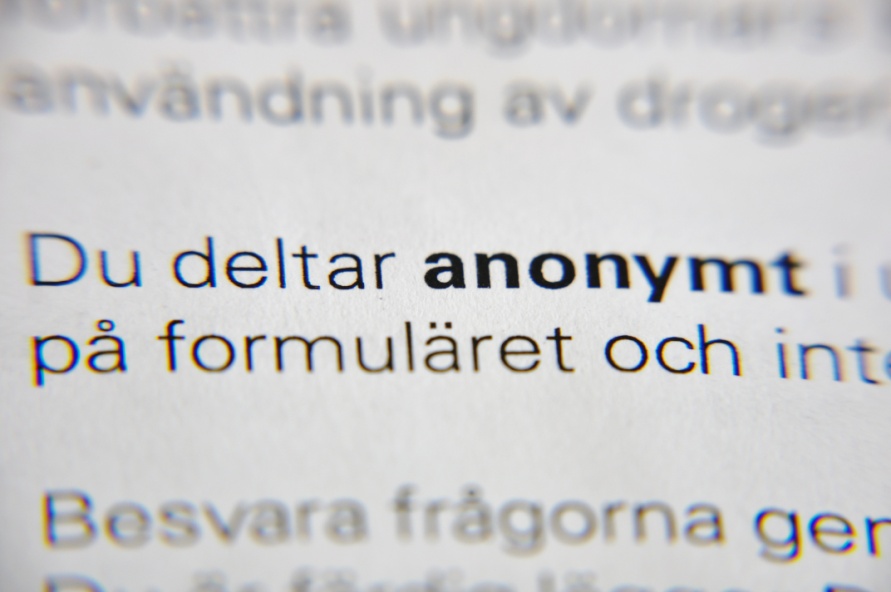 [Speaker Notes: Svarsfrekvensen 80%]
Antal svarande elever per område årskurs 9
Observera att diagrammen redovisar olika delgrupper av svarande, antalet elever som dessa baseras på kan vara mycket litet! Detta gäller särskilt frågorna om köp av folköl, köp av cigaretter bland de som röker dagligen och är under 18 år samt delredovisningar av bjudvanor bland de som dricker alkohol.
[Speaker Notes: Bakgrundsfakta om föräldrarnas utbildning

Fisksätra 
Killar 44, tjejer 41, årskurs 9]
Antal svarande elever per område årskurs 2 gymnasiet
Då antalet svarande pojkar respektive flickor är litet för vissa områden redovisas resultatet på totalnivå det vill säga pojkar och flickors resultat sammanslaget!
[Speaker Notes: Fisksätra
killar 44, tjejer 33 årskurs 2]
Några resultat..
En positiv trend är att det är fortsatt en större andel unga som väljer att inte dricka alkohol

.. Men det är en fortsatt ökning av narkotikaanvändandet

Rökning minskar förutom bland pojkar på gymnasiet

Det är fortsatt färre föräldrar som bjuder sina barn på alkohol jämfört med resultaten från 2008, 2010 och 2012
[Speaker Notes: Svarsfrekvensen 80%

Rökning ökar något bland pojkar på gymnasiet och det fortsätter att öka vad gäller cannabis, snuset minskar. 

Mycket händer mellan åk 9 och gymnasiets år 2. Här sker många debuter!]
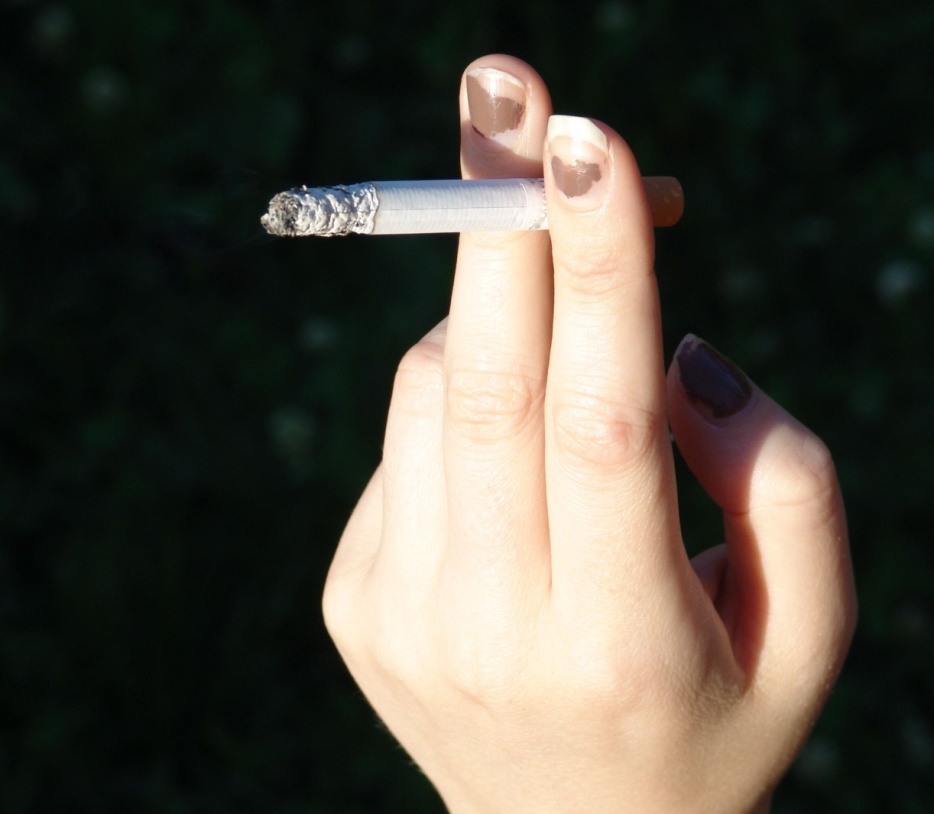 Tobaksbruk
Andel elever (%) som röker dagligen eller ibland
[Speaker Notes: En något lägre andel som köper tobak själv]
Elever som röker (dagligen eller ibland)
*  *
Årskurs 9, år 2014
2014-10-31
Sid 9
Elever som röker (dagligen eller ibland)
*  *
Årskurs 2 gymnasiet, år 2014
2014-10-31
Sid 10
Andel elever (%) som snusar dagligen eller ibland
Elever som röker och/eller snusar (dagligen eller ibland)
*  *
Årskurs 9, år 2014
2014-10-31
Sid 12
Elever som röker och/eller snusar (dagligen eller ibland)
*  *
Årskurs 2 gymnasiet, år 2014
2014-10-31
Sid 13
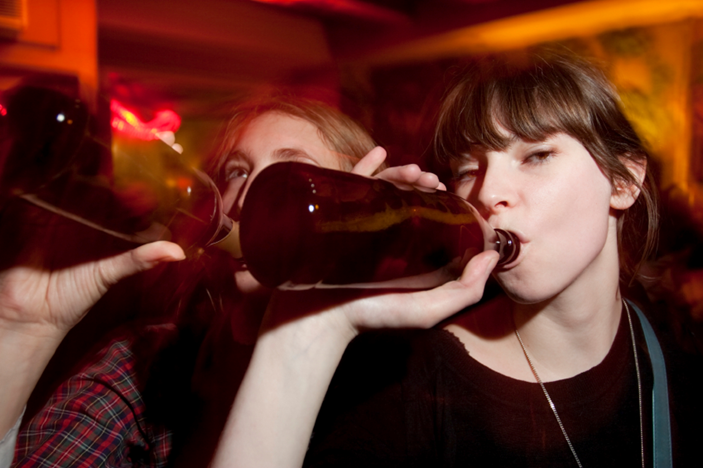 Alkoholkonsumtion
Andel elever (%) som inte dricker alkohol
Andel elever (%) som storkonsumerar alkohol minst 1 gång i månaden
[Speaker Notes: Pojkar år 2 gymn
Flickor år 2 gymn
Flickor i nian
Pojkar i nian]
Elever som storkonsumerar alkohol en gång i månaden eller oftare
*  *
Årskurs 9, år 2014
2014-10-31
Sid 17
[Speaker Notes: * Storkonsument - konsumerar minst en gång i månaden alkohol motsvarande 18 cl sprit (en halv kvarting) eller en helflaska vin eller fyra stora flaskor stark cider/läsk eller fyra burkar starköl eller sex burkar folköl.]
Elever som storkonsumerar alkohol en gång i månaden eller oftare
*  *
Årskurs 2 gymnasiet, år 2014
2014-10-31
Sid 18
[Speaker Notes: * Storkonsument - konsumerar minst en gång i månaden alkohol motsvarande 18 cl sprit (en halv kvarting) eller en helflaska vin eller fyra stora flaskor stark cider/läsk eller fyra burkar starköl eller sex burkar folköl.]
Andel elever (%) som får smaka alkohol av sina föräldrar
[Speaker Notes: Ökat bland pojkar och flickor i nian i Saltsjöbaden, sjunkit väldigt mycket i Älta.

En förhållandevis stor andel får alkohol från syskon, kamrater och kamraters syskon. Har du en hjärna kampanjen!!  Vad kan vi göra mer?


2014 – runt 6-7 procent av eleverna i årskurs 9 tycker att någon dricker för mycket i familjen. Ca 5 procent av eleverna i årskurs 2 tycker att någon i familjen dricker för mycket, marginell ökning. Överlag mer flickor än pojkar som tycker någon i familjen dricker för mycket.]
Elever som får alkohol från egna föräldrar med lov (Hur får du vanligen tag på alkohol?)
*  *
Årskurs 9, år 2014
2014-10-31
Sid 20
Elever som får alkohol från egna föräldrar med lov (Hur får du vanligen tag på alkohol?)
*  *
Årskurs 2 gymnasiet, år 2014
2014-10-31
Sid 21
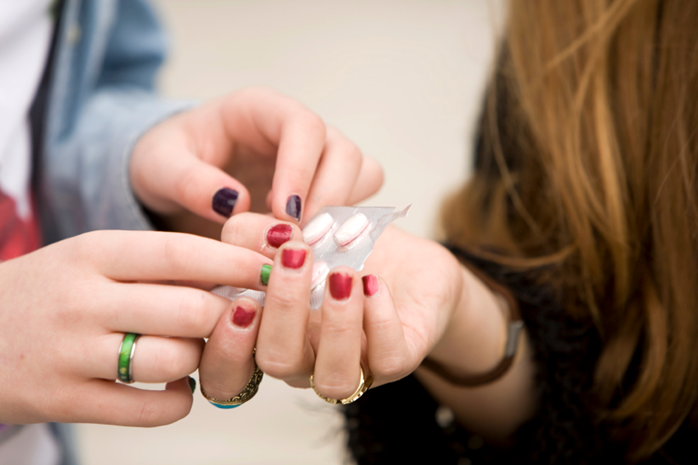 Narkotika
Andel elever (%) som använt narkotika någon gång
[Speaker Notes: Saltsjöbaden  flickor ökat]
Elever som någon gång använt narkotika
*  *
Årskurs 9, år 2014
2014-10-31
Sid 24
Elever som någon gång använt narkotika
*  *
Årskurs 2 gymnasiet, år 2014
2014-10-31
Sid 25
Andel elever (%) som använt narkotika minst 1 gång under de senaste 4 veckorna
[Speaker Notes: 11 st flickor i årskurs 9
23 pojkar
39 pojkar i 2:an
16 flickor


Av dessa 105 pojkar är det ca 10 st som har rökt cannabis mer än 5 ggr den senaste månaden
Flickor 2 st
3 pojkar i årskurs 9
1 flicka årskurs 9]
Elever som någon gång använt narkotika under den senaste 4- veckorsperioden (bland samtliga)
*  *
Årskurs 9, år 2014
2014-10-31
Sid 27
Elever som någon gång använt narkotika under den senaste 4- veckorsperioden (bland samtliga)
*  *
Årskurs 2 gymnasiet, år 2014
2014-10-31
Sid 28
Andel elever (%) som någon gång haft möjlighet att pröva narkotika
Elever som någon gång haft en möjlighet att prova narkotika (av dem som inte använt narkotika)
*  *
Årskurs 9, år 2014
2014-10-31
Sid 30
Elever som någon gång haft en möjlighet att prova narkotika (av dem som inte använt narkotika)
*  *
Årskurs 2 gymnasiet, år 2014
2014-10-31
Sid 31
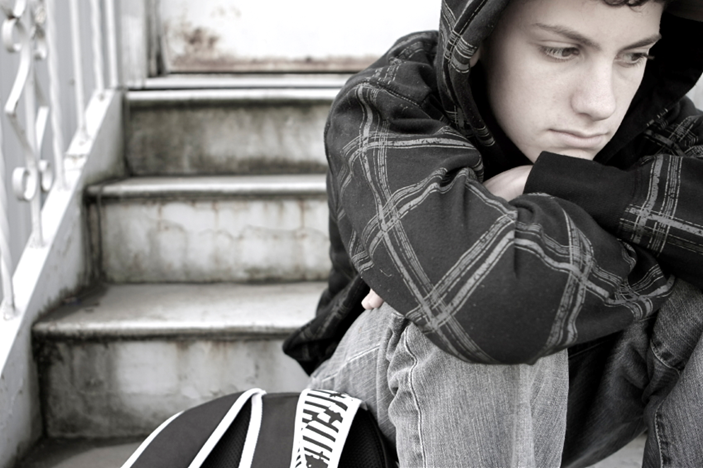 Psykisk hälsa
Andel elever (%) som tycker det är riktigt härligt att leva
Andel elever (%) som känner att de inte duger till
Andel elever (%) som en gång i veckan eller oftare har ont i huvudet
Andel elever (%) som minst en gång i veckan under läsåret har haft svårt att somna